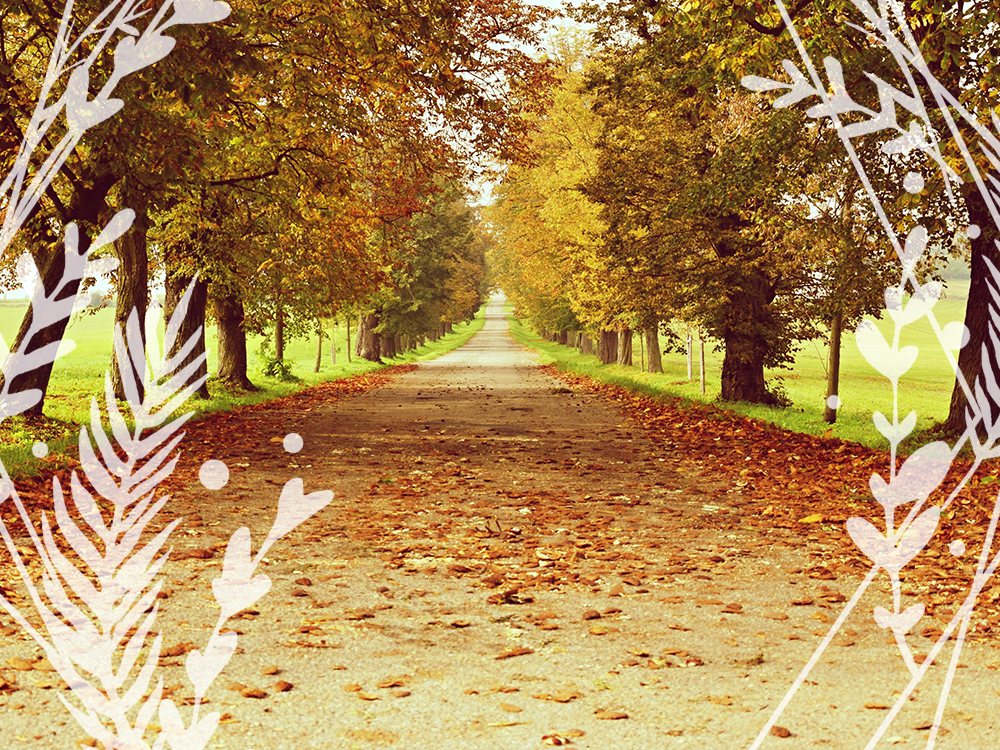 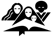 LORSQUE DIEU DIT “SUIS-MOI”, PUIS-JE LUI FAIRE CONFIANCE ? Par Karen J. Pearson
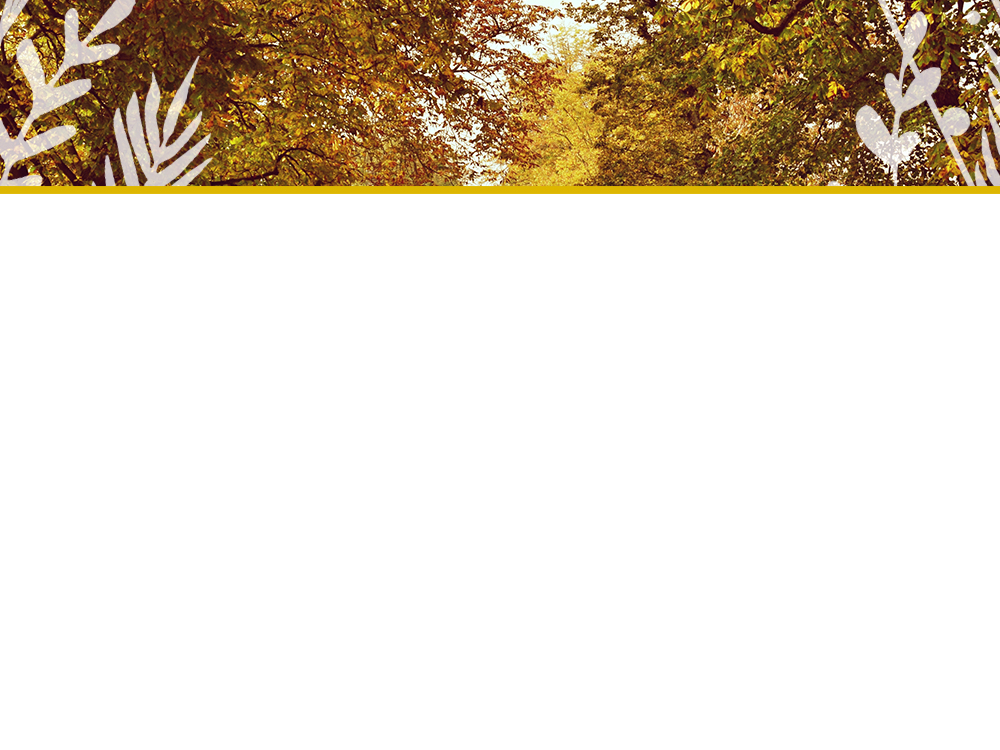 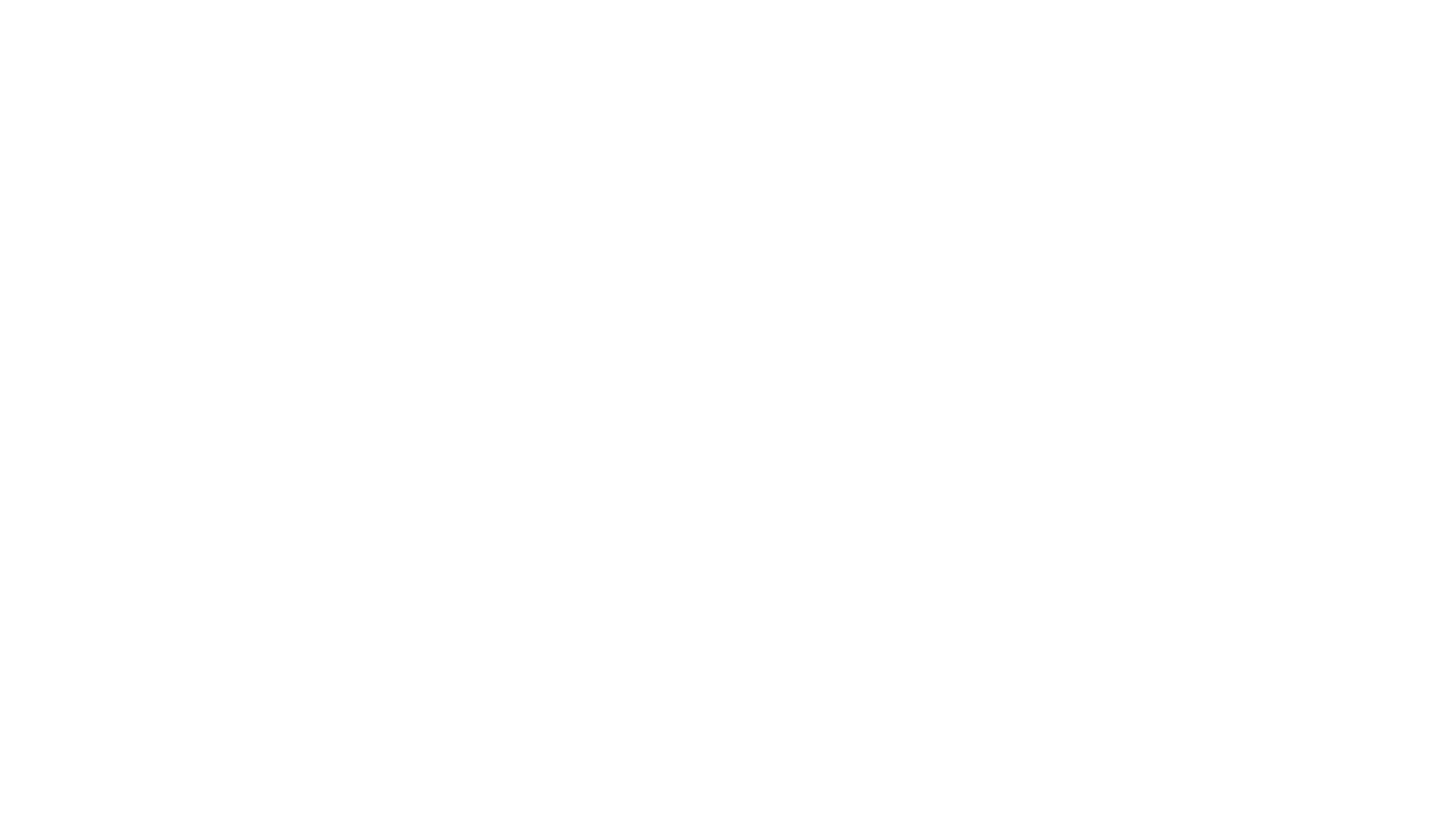 « VOILÀ LE DIEU QUI EST NOTRE DIEU ÉTERNELLEMENT ET À JAMAIS, IL SERA NOTRE GUIDE JUSQU'À LA MORT. » (PSAUME 48.15)
[Speaker Notes: Lecture biblique : « Voilà le Dieu qui est notre Dieu éternellement et à jamais, il sera notre guide jusqu'à la mort. » (Psaume 48.15)]
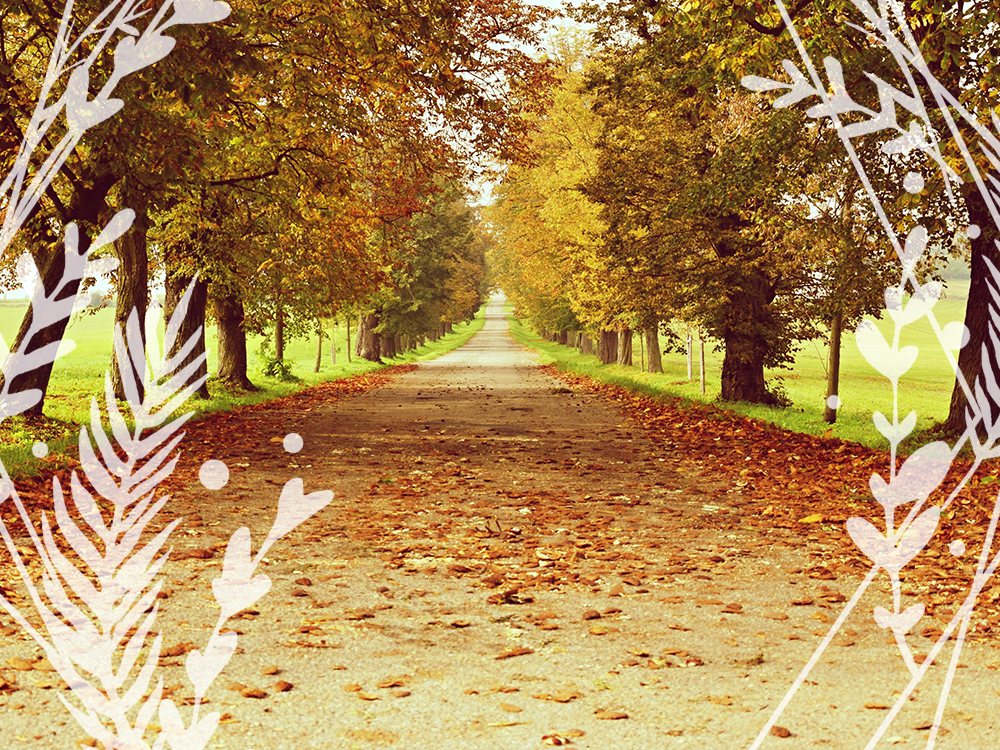 « Ne prends point garde à son apparence et à la hauteur de sa taille, car je l'ai rejeté. L'Éternel ne considère pas ce que l'homme considère ; l'homme regarde à ce qui frappe les yeux, mais l'Éternel regarde au cœur. » 
(1 Samuel 16.7)
[Speaker Notes: Présentation : 
C’est un jour comme un autre. David guide les moutons de son père à la recherche de verts pâturages et d’eaux paisibles. Rien ne laisse présager qu’un événement capital va se produire. Il n’y a aucune indication comme quoi Dieu va préciser son appel et oindre un jeune berger. Il n’est qu’un garçon ordinaire après tout. Le plus jeune des huit fils d’Isaï, David, passe ses journées à se promener avec ses moutons sur les collines aux alentours de Bethléem. 
Lorsque le prophète Samuel arrive à Bethléem de bon matin, les anciens de la ville se précipitent vers lui pour lui demander : « Ton arrivée annonce-t-elle quelque chose d’heureux ? » Il voit leur anxiété et pour calmer leurs craintes, il leur montre la génisse qui l’accompagne et leur dit : « Oui, je viens pour offrir un sacrifice à l’Éternel. Sanctifiez-vous et venez avec moi au sacrifice. » Puis, il invite Isaï et ses fils à se joindre à eux. 
Samuel a suspendu la corne pleine d’huile, cachée dans les pans de sa tunique. Il ne la révèle à personne  en attendant que le Seigneur lui montre lequel des fils d’Isaï a été choisi pour remplacer Saül en tant que roi d’Israël. Alors que le premier-né, Eliab, s’avance vers Samuel, ce dernier est impressionné. Le jeune homme est grand et fort, et dans l’esprit de Samuel, semble être parfait pour être roi d’Israël.  Certainement, c’est celui-ci que l’Éternel a choisi, se dit Samuel. 
Mais l’Éternel lui dit : « Ne prends point garde à son apparence et à la hauteur de sa taille, car je l'ai rejeté. L'Éternel ne considère pas ce que l'homme considère ; l'homme regarde à ce qui frappe les yeux, mais l'Éternel regarde au cœur. » (1 Samuel 16.7)]
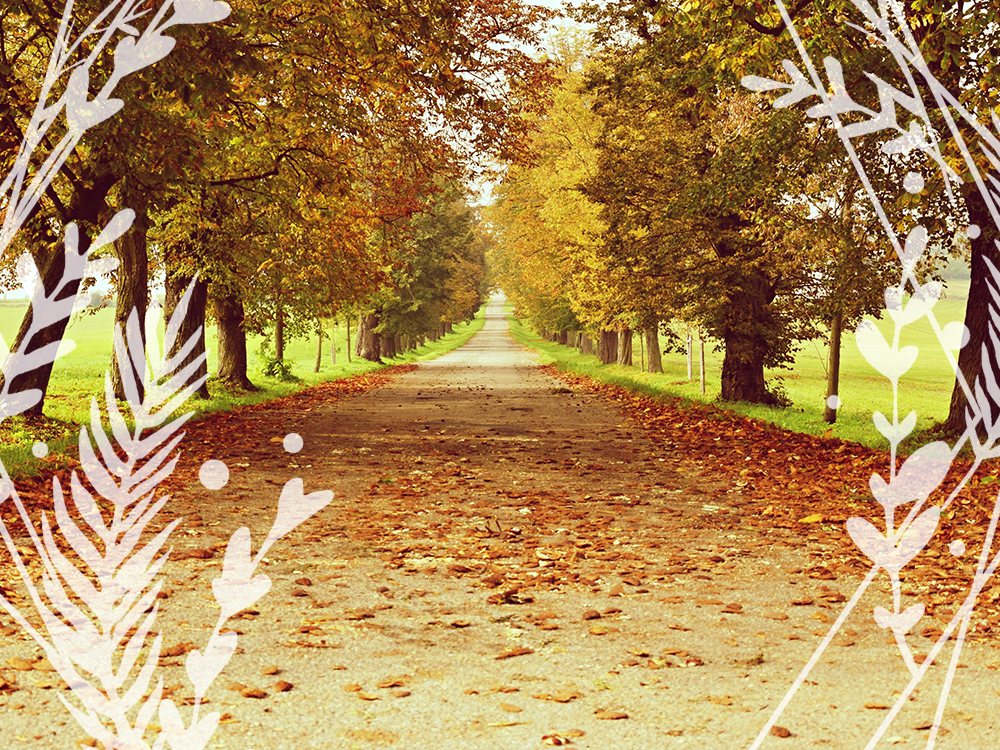 Lève-toi, oins-le, car c'est lui !
 Et devant tout le monde, Samuel prend la corne d’huile et oint le jeune berger, le futur roi d’Israël.  « L'esprit de l'Éternel saisit David, à partir de ce jour et dans la suite. » (Versets 12,13)
[Speaker Notes: Un par un, sept des fils d’Isaï se présentent devant le prophète et pour chacun, Dieu indique à Samuel que son choix ne s’est pas arrêté là. Intrigué, Samuel se tourne vers le père et lui demande : « Est-ce là tous tes fils ? » C’est à ce moment qu’Isaï se souvient de David et qu’il l’envoie chercher rapidement à la demande de Samuel. Lorsque David arrive pour se joindre aux autres, l’Éternel dit à Samuel : « Lève-toi, oins-le, car c'est lui ! ». Et devant tout le monde, Samuel prend la corne d’huile et oint le jeune berger, le futur roi d’Israël.  « L'esprit de l'Éternel saisit David, à partir de ce jour et dans la suite. » (Versets 12,13)

Le jour suivant la cérémonie s’avère un jour ordinaire. Et le jour suivant également. Le jour d’après, encore la même routine. Chaque jour qui passe est marqué par la banalité de la vie quotidienne.  David a dû se demander à quel moment serait-il appelé au palais pour prendre sa place sur le trône royal, porter la couronne royale et régner sur ses sujets au lieu des moutons de son père.  La vie de l’oint de Dieu ne cadre pas toujours avec l’idée qu’on s’en fait. Après tout, quand Dieu nous appelle à faire quelque chose pour lui et envoie son Saint-Esprit pour nous accompagner, nous nous attendons à ce que les choses se déroulent rondement.  Examinons ce qui est arrivé à David après qu’il a reçu l’onction.]
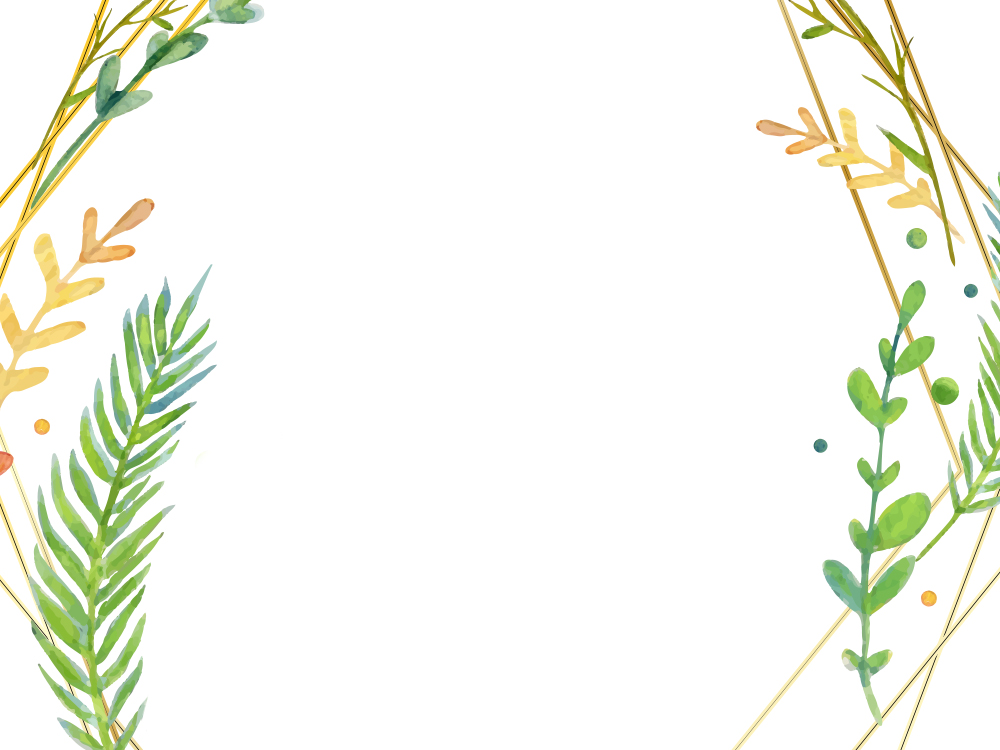 DAVID AVAIT APPRIS UNE LEÇON QUE CHACUNE DE NOUS DEVRAIT COMPRENDRE : LORSQUE DIEU DIT : « SUIS-MOI », NOUS POUVONS LUI FAIRE CONFIANCE.
[Speaker Notes: Le temps passe lentement.  Il continue à veiller sur les moutons de son père.  Puis, un jour, Isaï l’envoie prendre des nouvelles de ses frères se battant avec l’armée de Saül contre les Philistins. Rapidement, il se retrouve face à un géant belliqueux hurlant des malédictions contre Dieu à travers la vallée qui sépare les deux armées.  Outragé, David assure le roi que le Dieu qui se trouvait à ses côtés alors qu’il se battait contre des lions et des ours pour protéger son troupeau, est le même Dieu qui sera avec lui face au géant. Voyez-vous, David avait appris une leçon que chacune de nous devrait comprendre : Lorsque Dieu dit : « Suis-moi. », nous pouvons lui faire confiance.]
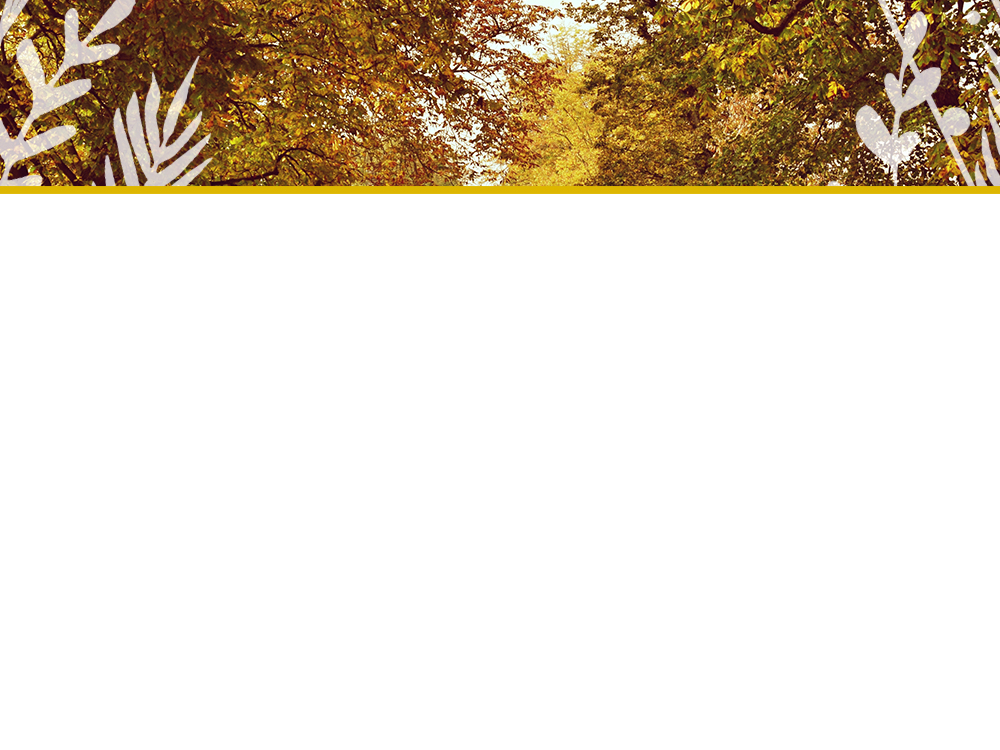 LE CHOIX
En dépit des difficultés, David choisit de croire qu’il peut faire confiance à celui qui l’a appelé. Tout comme les moutons suivaient la voix de David lorsqu’il appelait, David écoute la voix du Berger, et le suit où qu’il aille. À l’instar de ses moutons qui lui faisaient confiance, David aussi fait confiance au Divin Berger.
[Speaker Notes: David tue Goliath et retourne chez lui pour prendre soin de son troupeau. Parfois, il est convoqué au palais pour jouer de la harpe et apaiser l’esprit anxieux et tourmenté du roi. Tout va bien jusqu’à ce qu’un jour, Saül prend son javelot et tente de tuer David. David fuit pour sauver sa vie et passe quelques années à se cacher de Saül. Il trouve domicile dans des cavernes, au milieu d’étrangers idolâtres. David souffre et vit des moments de désespoir où il s’écrie : « Pourquoi Seigneur ? Où es-tu ? Tu as envoyé ton prophète pour m’oindre roi et pourtant je suis ici, tapi dans une caverne. Où es-tu Seigneur ? »

En dépit des difficultés, David choisit de croire qu’il peut faire confiance à celui qui l’a appelé. Tout comme les moutons suivaient la voix de David lorsqu’il appelait, David écoute la voix du Berger, et le suit où qu’il aille. À l’instar de ses moutons qui lui faisaient confiance, David aussi fait confiance au Divin Berger.]
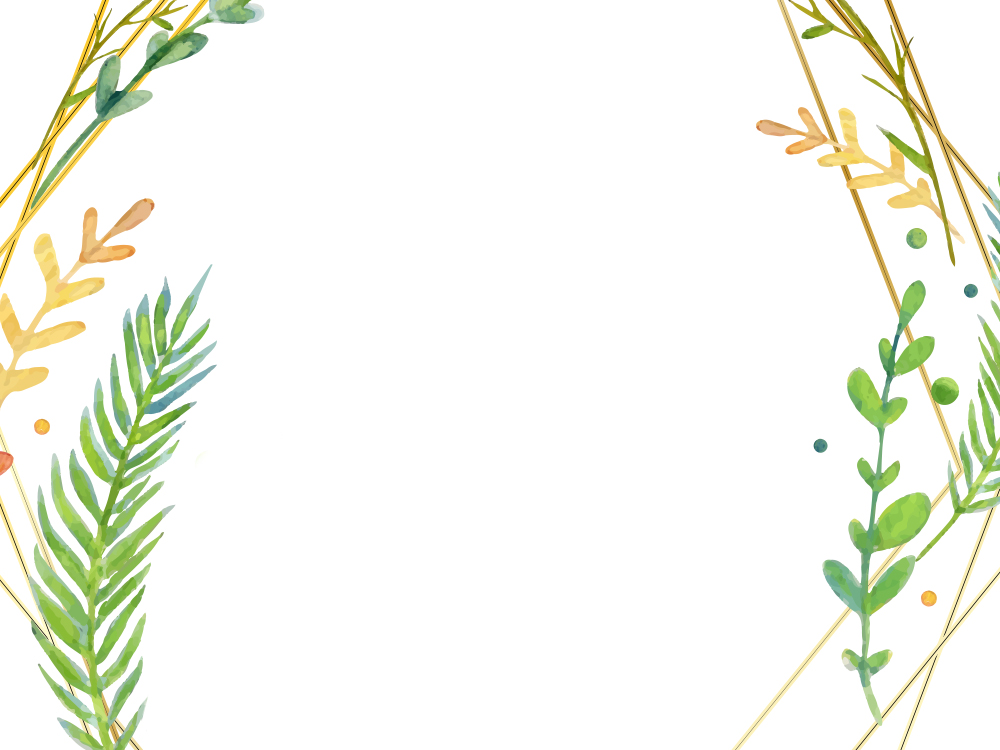 « Jusques à quand tiendras-tu notre esprit en suspens ? Si tu es le Christ, dis-le nous franchement. » 
(Jean 10:24)
[Speaker Notes: Finalement, le jeune berger devient roi d’Israël et Dieu le surnomme : l’homme selon son cœur. Malgré les graves erreurs que David fait en tant que roi ; malgré les péchés qu’il commet, il aime son Dieu et suit son Berger. 

Des centaines d’années après la mort de David, par une froide journée d’hiver, Jésus marche le long du portique de ce temple glorieux que bâtit Salomon, fils de David. Il est entouré de beaucoup de curieux et surtout de gens qui cherchent un moyen de le détruire (voir Jean 10.22-39). Ils lui disent : « Jusques à quand tiendras-tu notre esprit en suspens ? Si tu es le Christ, dis-le nous franchement. » (Verset 24)]
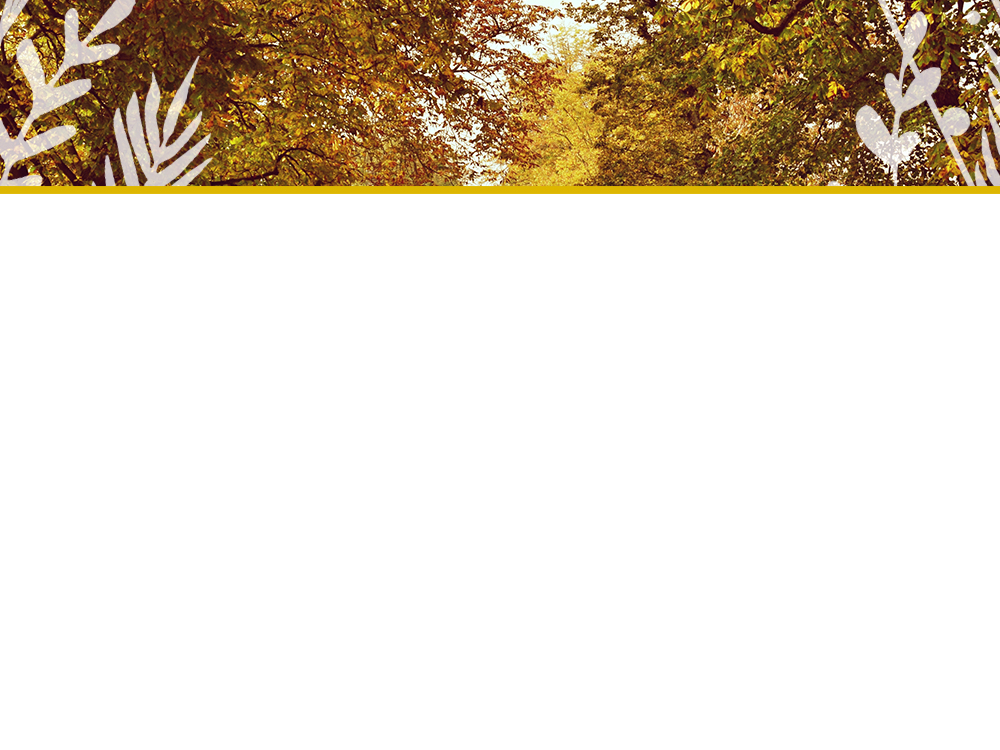 ÉCOUTE
« Je vous l'ai dit, et vous ne croyez pas. Les œuvres que je fais au nom de mon Père rendent témoignage de moi.  Mais vous ne croyez pas, parce que vous n'êtes pas de mes brebis. Mes brebis entendent ma voix ; je les connais, et elles me suivent.  Je leur donne la vie éternelle; et elles ne périront jamais, et personne ne les ravira de ma main. »
(Verset 25-28)
[Speaker Notes: Et Jésus leur répond : « Je vous l'ai dit, et vous ne croyez pas. Les œuvres que je fais au nom de mon Père rendent témoignage de moi.  Mais vous ne croyez pas, parce que vous n'êtes pas de mes brebis. Mes brebis entendent ma voix ; je les connais, et elles me suivent.  Je leur donne la vie éternelle; et elles ne périront jamais, et personne ne les ravira de ma main. » (Verset 25-28)

Ensuite, ces enfants d’Abraham, peuple de Dieu, se penchent et ramassent des pierres afin de lapider leur Messie. Mais Dieu tient Jésus dans ses mains et personne ne peut le lui ravir en dehors de sa volonté. Jésus fait confiance à son Père. Il connaît la volonté de son Père car il se retire tous les jours pour communier avec lui. Il reconnaît le son de sa voix.]
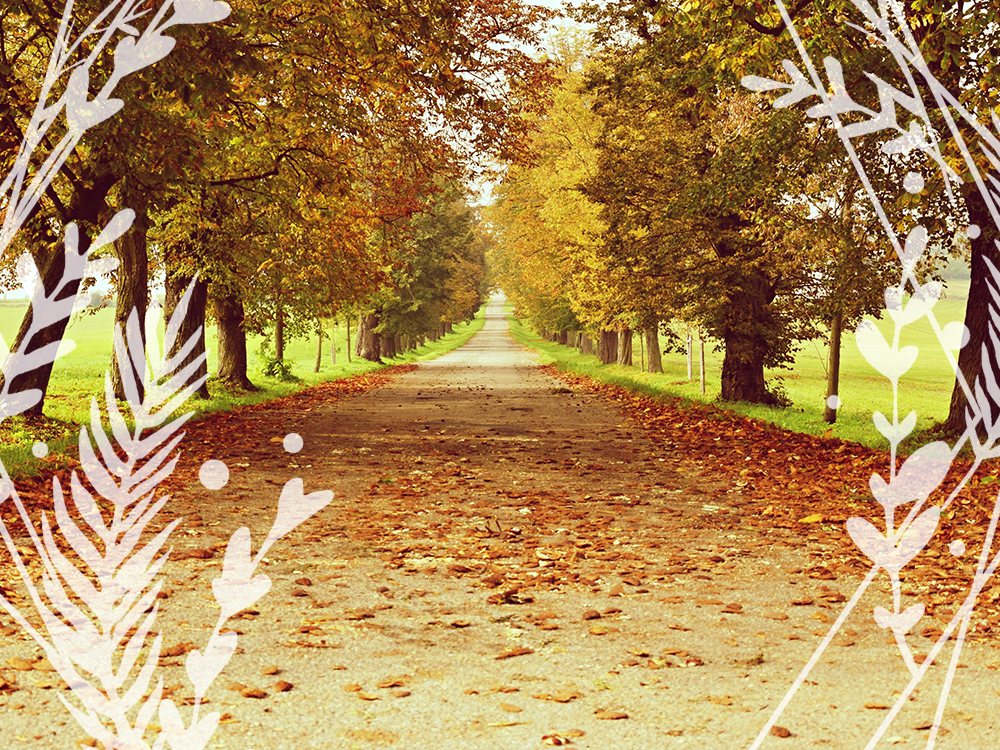 Qu’en est-il de nous ? Reconnaissons-nous sa voix ? La discernons-nous parmi tous les bruits de la vie ? Entendons-nous son murmure à travers toutes les distractions ? L’entendons-nous face aux géants sur notre chemin ? À l’intérieur des sombres cavernes qui font si souvent partie du voyage ? Nous laissons-nous aller au désespoir, comme David, craignant de ne jamais atteindre le palais ?
[Speaker Notes: Qu’en est-il de nous ? Reconnaissons-nous sa voix ? La discernons-nous parmi tous les bruits de la vie ? Entendons-nous son murmure à travers toutes les distractions ? L’entendons-nous face aux géants sur notre chemin ? À l’intérieur des sombres cavernes qui font si souvent partie du voyage ? Nous laissons-nous aller au désespoir, comme David, craignant de ne jamais atteindre le palais ?]
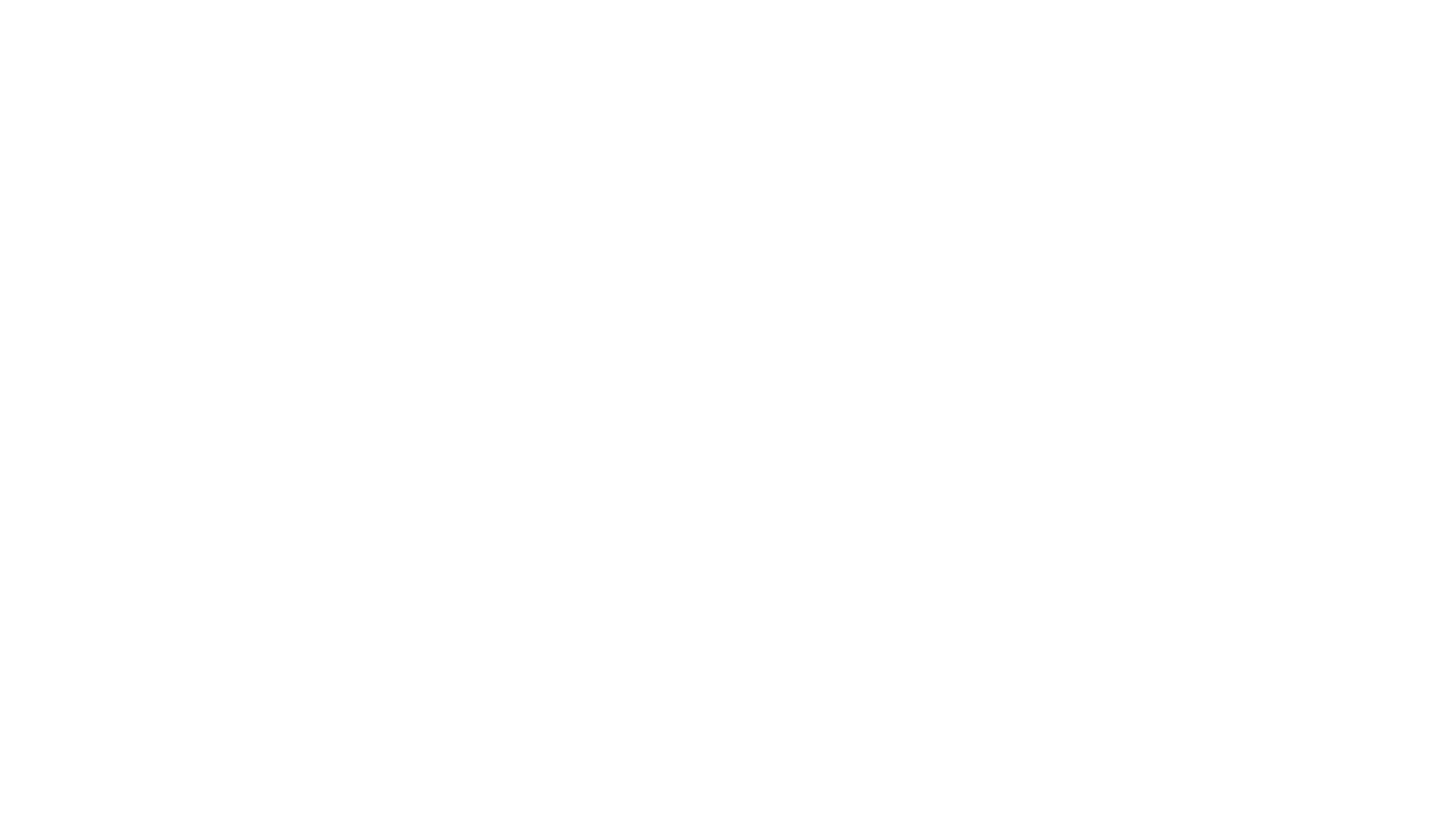 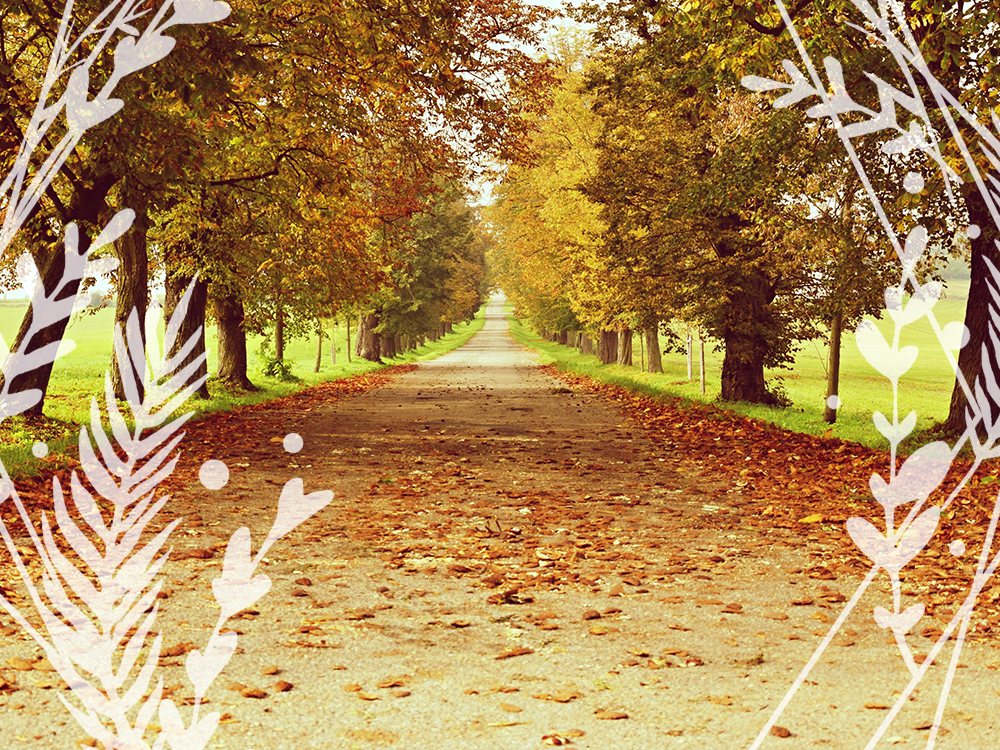 Tout comme Jésus et David, nous devons écouter la voix du Berger. C’est la seule façon d’apprendre à faire confiance à Dieu lorsqu’il dit : « Suis-moi. »  C’est dans les moments silencieux de la prière que nous pouvons entendre sa voix.  Sœur White dit ceci : « Lorsque toutes les voix se taisent, et que dans la quiétude nous sommes en attente de sa présence, l’âme en silence distinguera plus facilement la voix de Dieu. »
Ellen G. White, The Desire of Ages (1898), p. 363; “Jésus-Christ”, (traduction libre)
[Speaker Notes: Tout comme Jésus et David, nous devons écouter la voix du Berger. C’est la seule façon d’apprendre à faire confiance à Dieu lorsqu’il dit : « Suis-moi. »  C’est dans les moments silencieux de la prière que nous pouvons entendre sa voix.  Sœur White dit ceci : « Lorsque toutes les voix se taisent, et que dans la quiétude nous sommes en attente de sa présence, l’âme en silence distinguera plus facilement la voix de Dieu. »³ (Traduction libre). Connaissons-nous sa voix ? 
Ellen G. White, The Desire of Ages (1898), p. 363; “Jésus-Christ”, (traduction libre)]
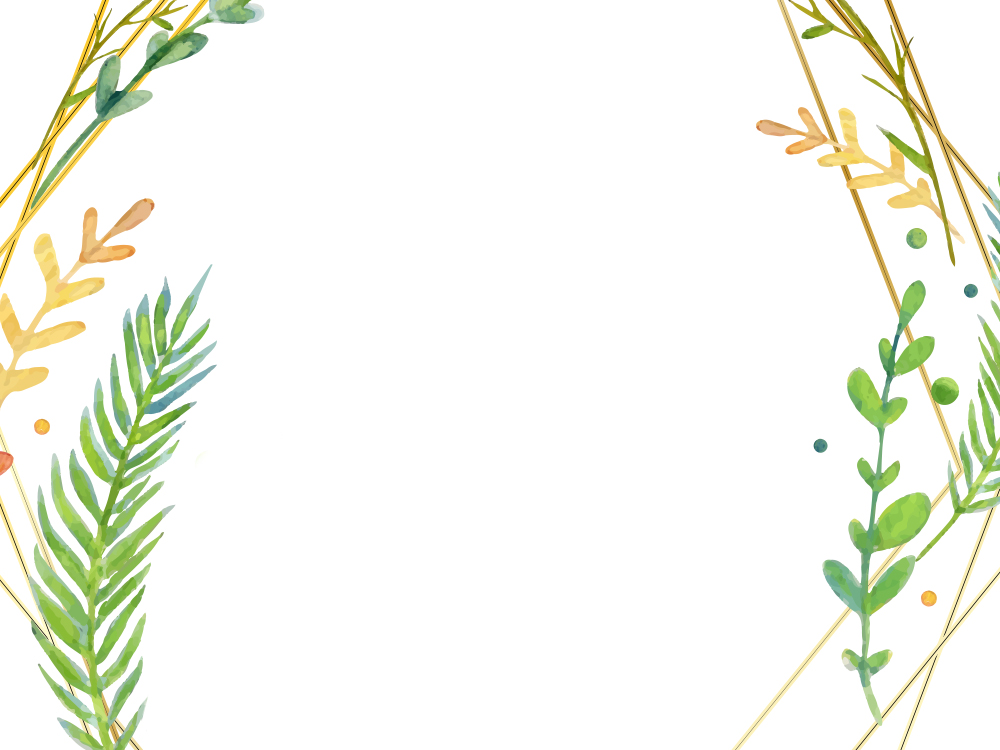 CONFIANCE
Reconnaissons-nous la voix de notre Berger ? Et lorsqu’il parle, ressentons-nous son amour ? Lui faisons-nous confiance que nous pouvons le suivre partout où il ira ?
[Speaker Notes: Reconnaissons-nous la voix de notre Berger ? Et lorsqu’il parle, ressentons-nous son amour ? Lui faisons-nous confiance que nous pouvons le suivre partout où il ira ?]
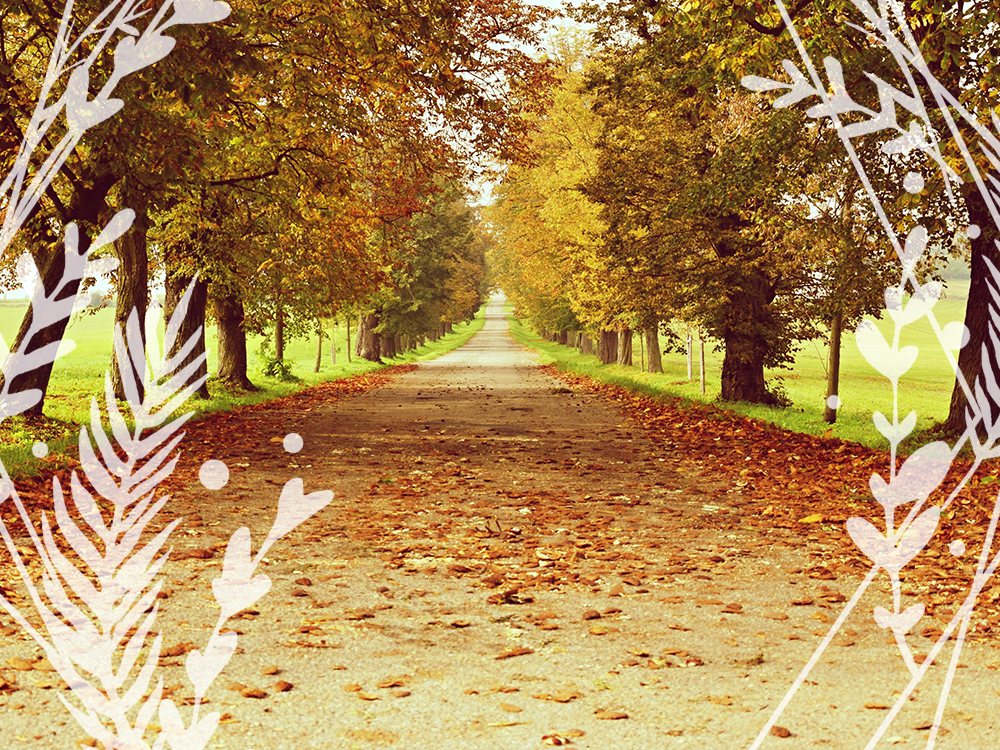 « Ne crains rien, car je te rachète, je t'appelle par ton nom : tu es à moi !  Si tu traverses les eaux, je serai avec toi ; et les fleuves, ils ne te submergeront point ; si tu marches dans le feu, tu ne te brûleras pas, et la flamme ne t'embrasera pas.  Car je suis l'Éternel, ton Dieu, Le Saint d'Israël, ton Sauveur … Parce que tu as du prix à mes yeux, parce que tu es honorée et que je t'aime … Ne crains rien, car je suis avec toi. » (Ésaïe 43.1-5, LSG)
[Speaker Notes: « Ne crains rien, car je te rachète, je t'appelle par ton nom : tu es à moi !  Si tu traverses les eaux, je serai avec toi ; et les fleuves, ils ne te submergeront point ; si tu marches dans le feu, tu ne te brûleras pas, et la flamme ne t'embrasera pas.  Car je suis l'Éternel, ton Dieu, Le Saint d'Israël, ton Sauveur … Parce que tu as du prix à mes yeux, parce que tu es honorée et que je t'aime … Ne crains rien, car je suis avec toi. » (Ésaïe 43.1-5, LSG)]
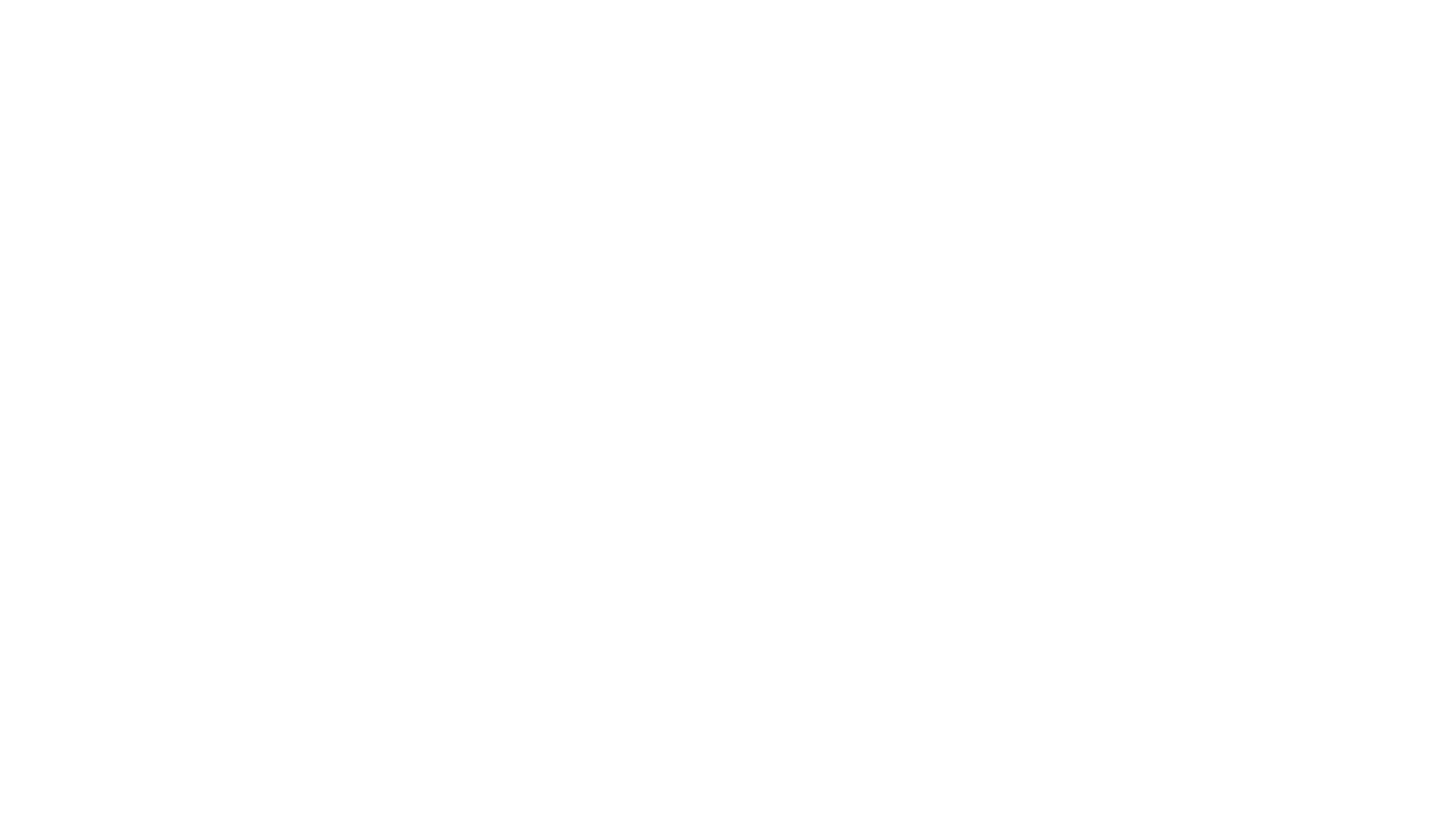 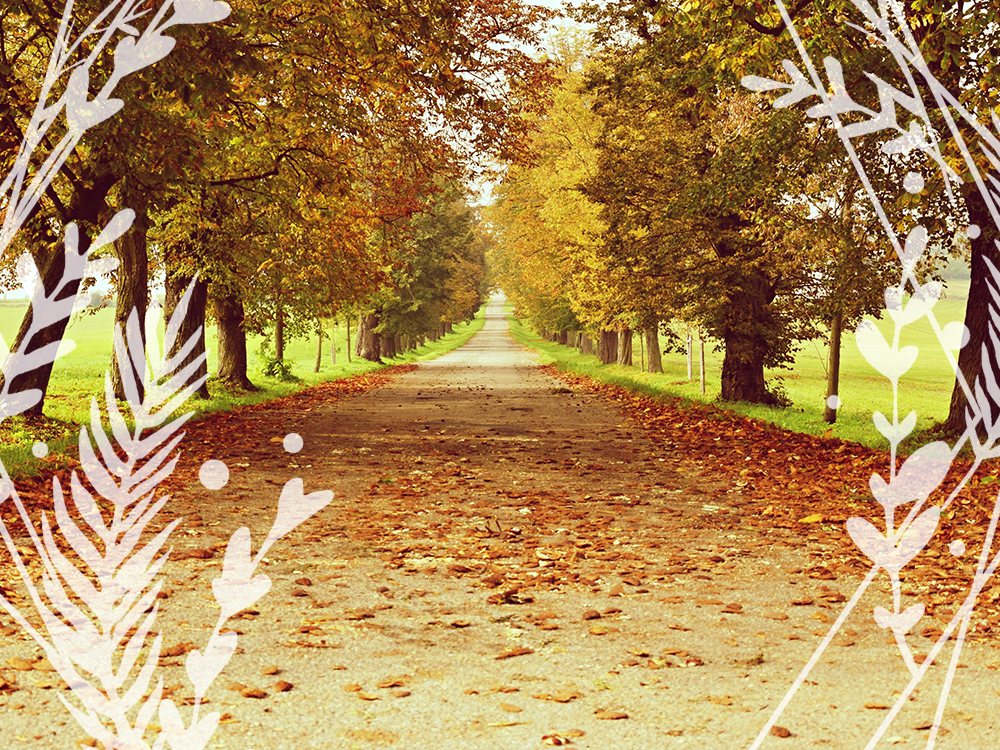 « VOILÀ LE DIEU QUI EST NOTRE DIEU ÉTERNELLEMENT ET À JAMAIS ; IL SERA NOTRE GUIDE JUSQU'À LA MORT. » (PSAUME 48.15, LSG)
OUI ! NOUS POUVONS FAIRE CONFIANCE À DIEU LORSQU’IL DIT :
SUIS-MOI !
[Speaker Notes: Quelques mots du psalmiste : « Voilà le Dieu qui est notre Dieu éternellement et à jamais ; il sera notre guide jusqu'à la mort. » (Psaume 48.15, LSG) Oui ! Nous pouvons faire confiance à Dieu lorsqu’il dit : « Suis-moi ! »]